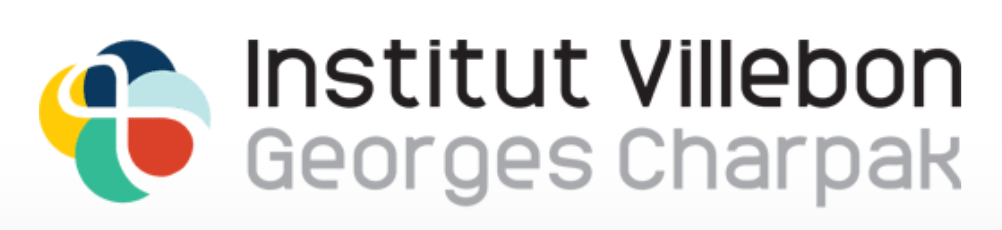 Analyse thématique
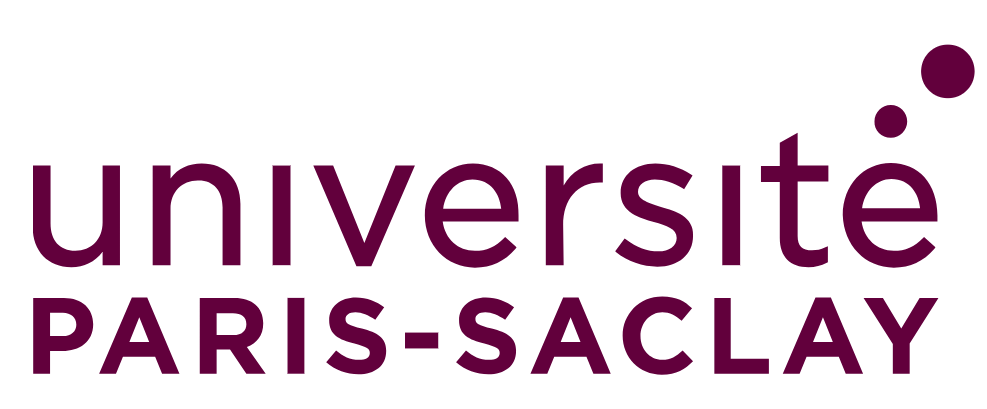 Atelier de la Chaire Recherche-Action en Innovation Pédagogique
Centre d'Expérimentation Pédagogique, Institut Villebon – Georges Charpak
Préparé par Lindsey Paek & animé par XXX
xx/xx/2025
Objectif
Vous familiariser avec l’analyse thématique 
À l’issue de l’atelier, vous aurez acquis une compréhension des premières étapes de l’analyse thématique
Plan de l'atelier :
Étape 0 : introduction à l'analyse thématique
Étape 1 : familiarisation avec vos données
Étape 2 : codage initial
Étape 3 : regroupement des codes en thèmes 
Étape 4 : affinement et définition des thèmes
Introduction à l'analyse thématique
Une méthode qualitative utilisée pour identifier des motifs (thèmes) au sein des données qualitatives (ex., transcriptions d'entretiens)
Elle consiste à organiser les données en catégories et à interpréter les significations sous-jacentes
Elle offre une approche systématique pour organiser et interpréter les données
Elle peut être utilisé seule comme méthode d'analyse, mais elle peut être utilisé en parallèle avec une autre méthode ou une autre approche
Pourquoi utiliser l'analyse thématique ?
Flexible : peut être appliqué à différents types de données qualitatives
Peut être inductive, déductive, réflexive, et hybride (cf. "Types d'analyse thématique")
Largement utilisé dans la recherche qualitative, en particulier en sciences de l'éducation 
Non technique : plus facile à apprendre et à appliquer = idéal pour les chercheurs débutant dans les méthodes qualitatives
Terminologie de l'analyse thématique
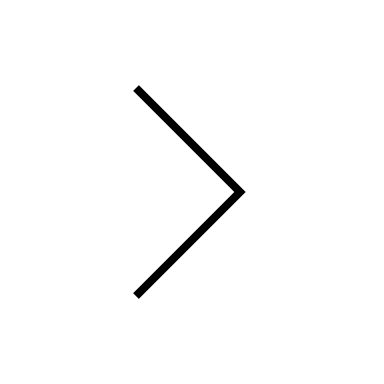 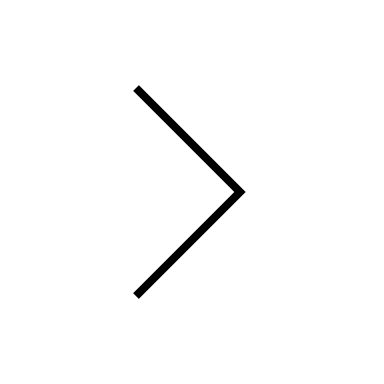 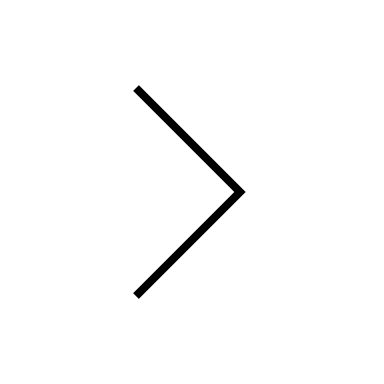 Sous-thème
(si besoin)
Thème
Code
Catégorie
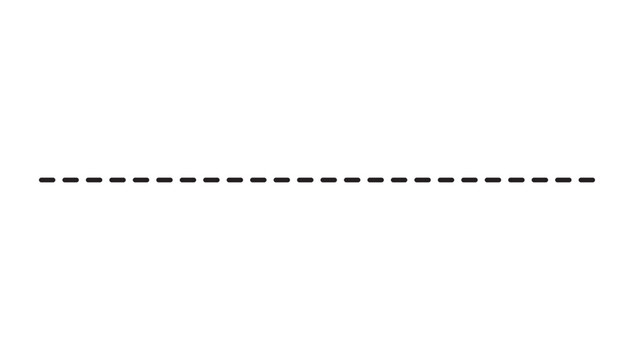 Définition
Modèle plus spécifique qui émerge des données, représentant un ensemble de significations liées aux questions de recherche
Unité la plus spécifique d'analyse ; label donné à une portion de donnée qui représente une idée
Regroupement large qui englobe plusieurs thèmes
Aspect plus spécifique ou détaillé à l'intérieur d'un thème
Exemple
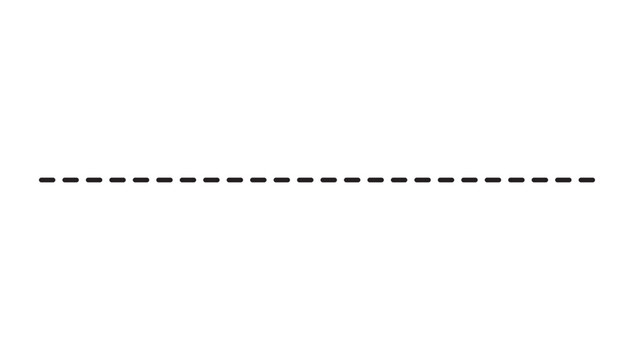 Barrières à l'apprentissage ;
Engagement dans l'apprentissage en ligne, etc.
Manque d'interaction ; difficulté à rester concentré
Problèmes d'engagement
Expérience étudiante
Six étapes de l'analyse thématique
1. Familiarisation avec les données
2. Génération des codes initiaux
3. Recherche de thèmes
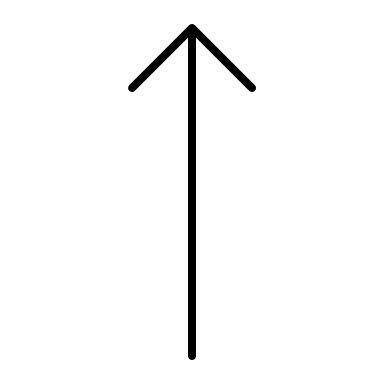 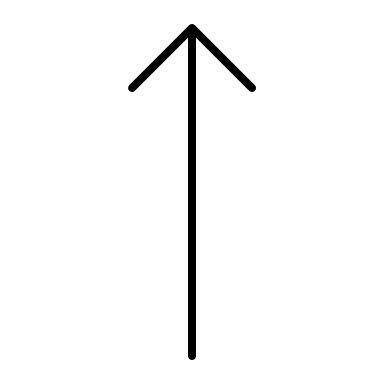 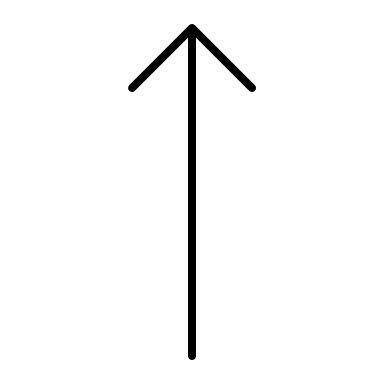 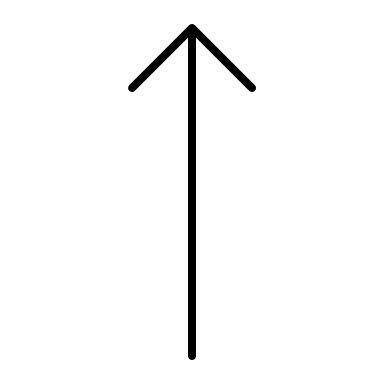 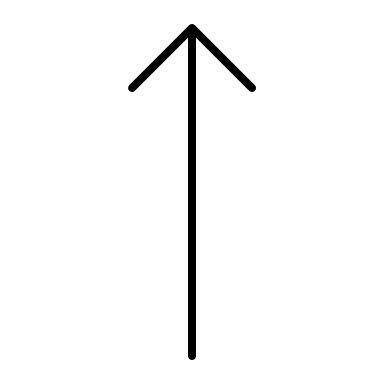 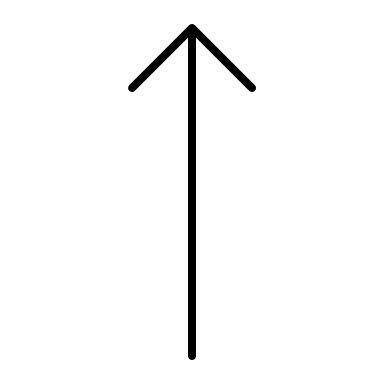 Identifier et souligner les segments pertinents pour vos questions de recherche
Créer des codes initiaux (étiquettes) capturant l’essence de ces segments
Regrouper les codes similaires pour former des thèmes ou sous-thèmes potentiels
Rechercher des motifs qui répondent à vos questions de recherche ou aux enjeux clés
Prendre des notes initiales sur les idées récurrentes / les observations​​
Lire plusieurs fois vos données
5. Définition et nomination des thèmes
6. Rédaction du rapport
4. Révision des thèmes
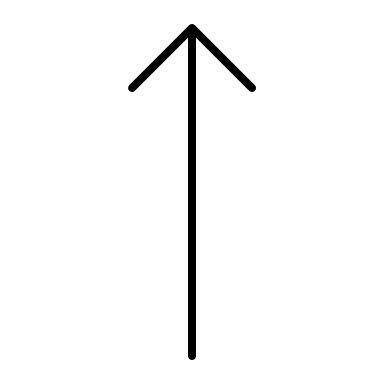 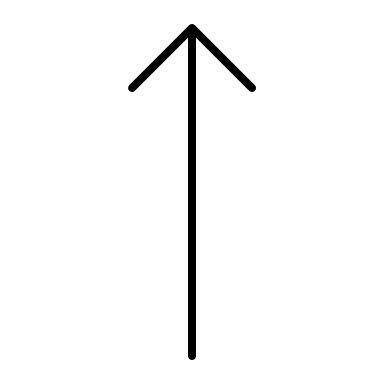 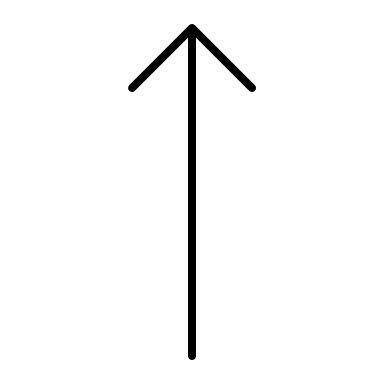 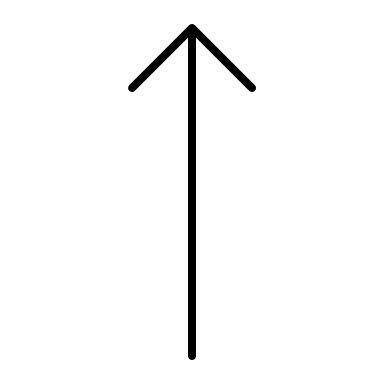 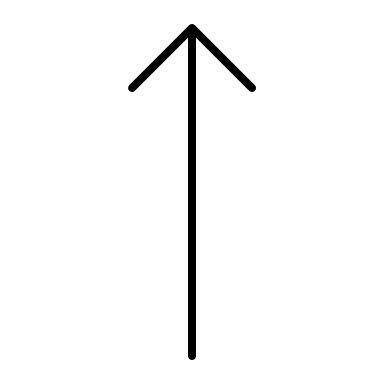 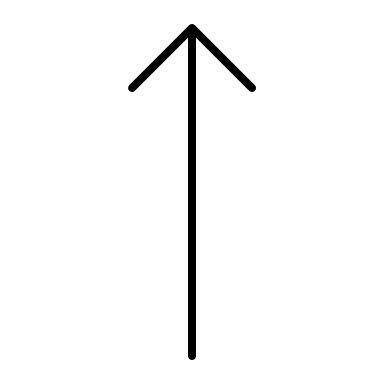 Rédiger un récit qui relie les thèmes entre eux, illustrant leur lien avec les questions de recherche
Utiliser des citations des données pour étayer votre analyse
Définir clairement chaque thème
Nommer vos thèmes de manière concise pour refléter leur contenu
Affinez les thèmes en vérifiant s’ils représentent fidèlement les données
Vérifier que chaque thème est directement lié à vos questions de recherche
Analyse intra-cas vs. Inter-cas
Souvent, nous faisons les deux dans l'analyse thématique :
Tout d'abord, comprendre pleinement chaque cas en profondeur grâce à l'analyse intra-cas.
Ensuite, comparer ces compréhensions approfondies entre les cas pour identifier des motifs communs ou des différences.
Étape 1 - Se familiariser avec ses données
Objectif : Avant de commencer toute analyse, il est essentiel de vous immerger dans vos données 
Instructions :
Lisez vos transcriptions au moins deux fois pour avoir une idée générale du contenu
Pendant votre lecture, prenez des notes sur toutes les impressions initiales ou les motifs que vous remarquez (phrases répétées, idées, sujets etc.)
Ne codez pas encore, concentrez-vous uniquement sur la familiarisation avec les données
Préparation pour l'Étape 2 – Codage initial
Ouvrez votre ou vos transcriptions dans Microsoft Word (ou Excel).
Créez un tableau avec deux colonnes. Placez la transcription dans la colonne de gauche.
Mettez en gras les questions posées. Elles peuvent nous aider à générer des thèmes.
La colonne de droite est vide. C'est ici que nous commencerons le codage ! Par exemple :
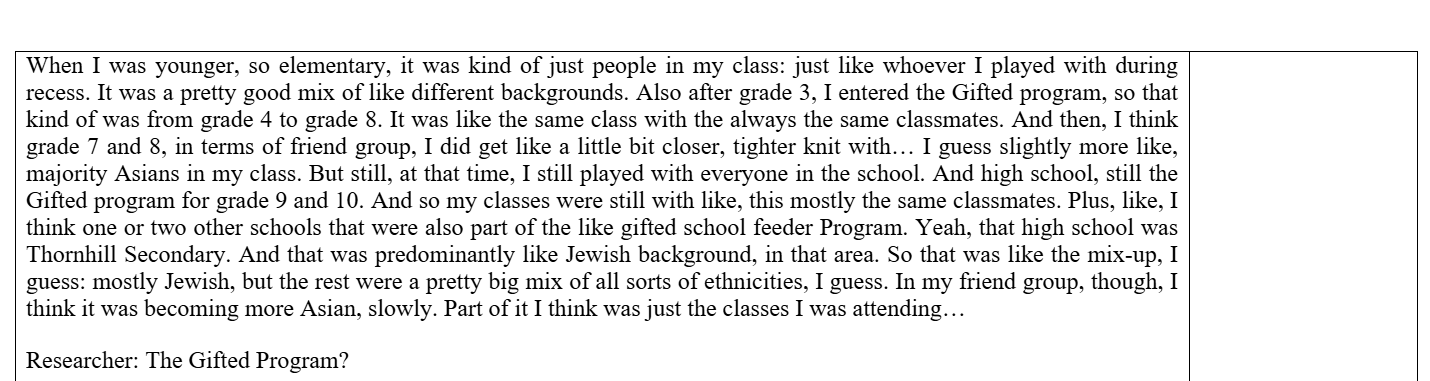 Étape 2 - Codage Initial
Objectif : Organiser vos données en identifiant les segments pertinents et en leur attribuant des codes initiaux
Instructions :
Surlignez les sections pertinentes de vos données
Attribuez des codes (étiquettes courtes) à chaque segment. Ces codes doivent saisir l’essence des données.
Exemple
Cf., "Exemple_Codage initial"
Préparation pour l'Étape 3 – Développement des thèmes
Créez un nouveau  document / onglet dans Microsoft Word/Excel
Créez un tableau avec deux  + colonnes. Placez les codes initiaux dans la colonne de gauche.
La colonne de droite est vide. C'est ici que nous identifierons les thèmes ! Par exemple :
Inter-case
Intra-case
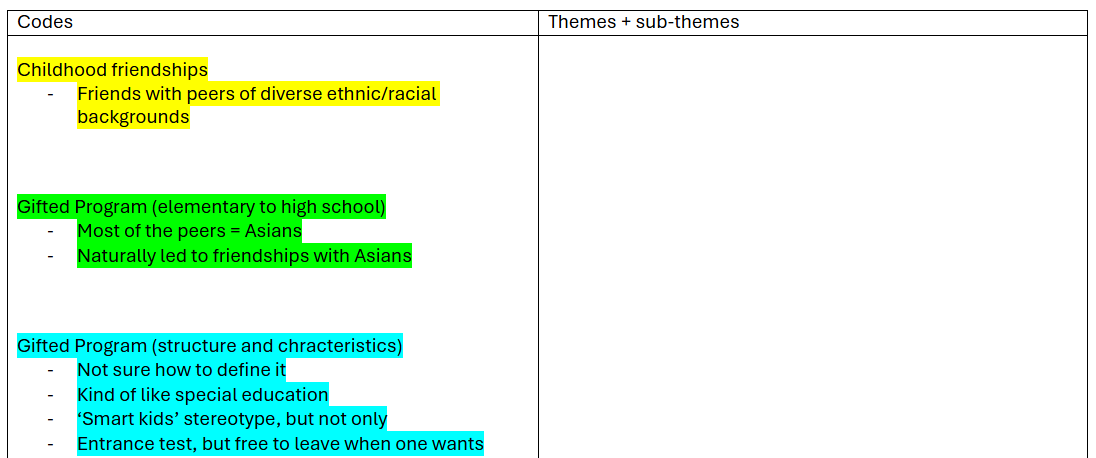 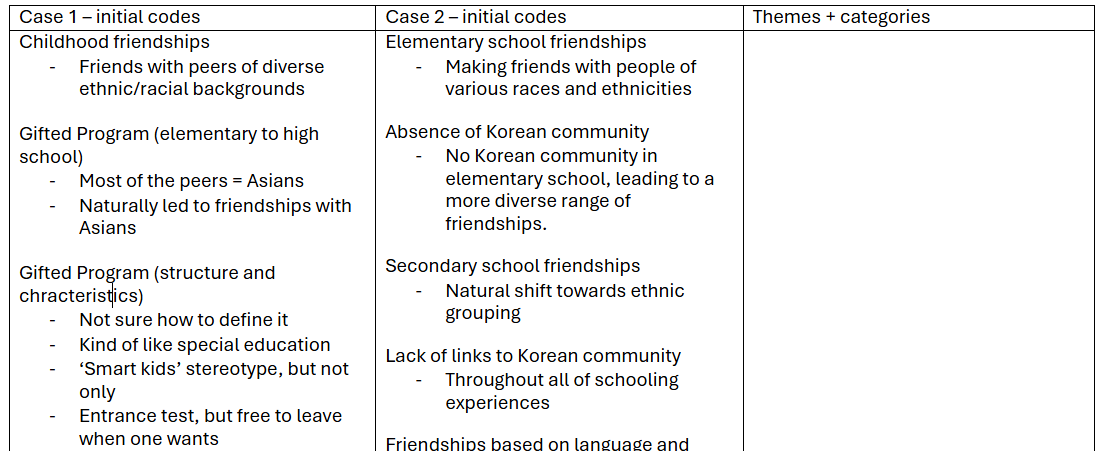 Étape 3 - Regroupement des Codes en Thèmes
Objectif : Regrouper vos codes en thèmes qui représentent des schémas plus larges dans vos données
Instructions :
Passez en revue vos codes et commencez à regrouper les codes similaires ensemble
Réfléchissez à la manière dont ces groupes forment des thèmes plus larges qui répondent à votre question de recherche
Exemple
Cf., "Exemple_Regroupement des codes en thèmes"
Étape 4 - Affiner et définir les thèmes
Objectif : Affiner vos thèmes pour garantir qu'ils reflètent avec précision vos données
Instructions :
Examinez vos thèmes et affinez-les
Sont-ils suffisamment larges pour couvrir plusieurs codes, mais pas trop vagues ?
Les thèmes sont-ils distincts et clairement définis ?
Les thèmes se chevauchent-ils ? Peuvent-ils être fusionnés ?
Les sous-thèmes sont-ils nécessaires ?
Les codes ont-ils du sens sous les thèmes auxquels ils ont été attribués ?
Définissez chaque thème clairement en une phrase​
Assurez-vous que chaque définition répond à votre question de recherche
[Speaker Notes: Are they broad enough to cover multiple codes but not too vague?
Are the themes distinct and clearly defined?
Are any themes overlapping? Can they be merged? 
Are the sub-themes necessary?
Do the codes make sense under the themes they’ve grouped them under?]
Questions finales et conclusion
Comment vous sentez-vous à l'idée d'appliquer l'analyse thématique à vos propres données à l'avenir ?
Des questions finales sur les étapes ou les méthodes utilisées dans l'analyse thématique ?
Le reste ?
2. Génération des codes initiaux
3. Recherche de thèmes
1. Familiarisation avec les données
4. Révision des thèmes
5. Définition et nomination des thèmes
6. Rédaction du rapport
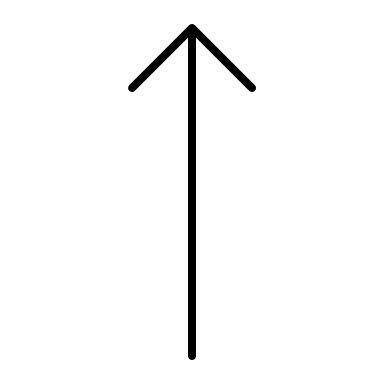 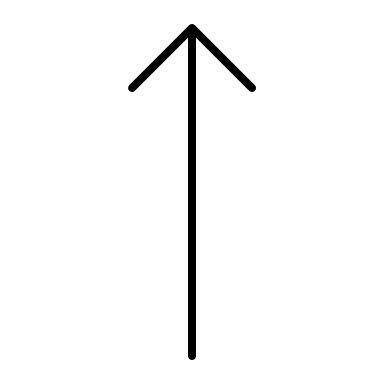 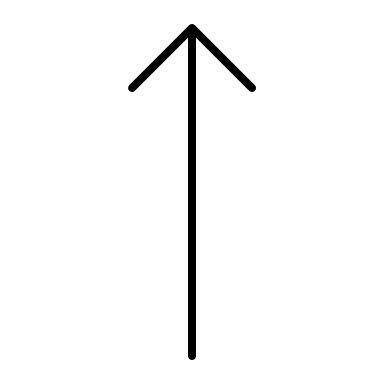 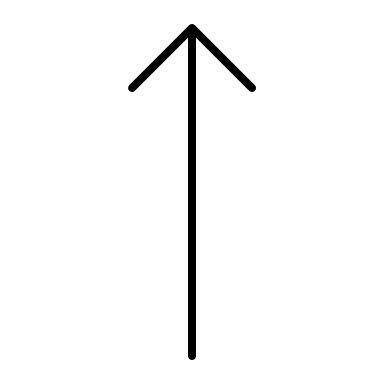 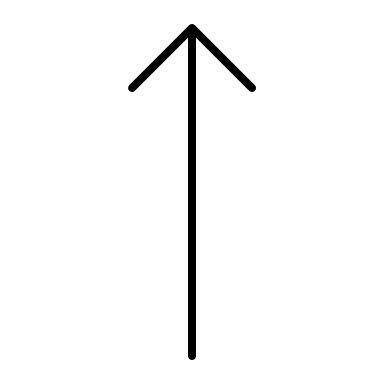 Rédiger un récit qui relie les thèmes entre eux, illustrant leur lien avec les questions de recherche
Vérifier que chaque thème est directement lié à vos questions de recherche
Nommer vos thèmes de manière concise pour refléter leur contenu
Utiliser des citations des données pour étayer votre analyse
Définir clairement chaque thème
+ Vérification croisée de l'analyse (recommandée)
Ressources take-home
Textes à lire (pour rappel, si besoin)
Using Thematic Analysis in Psychology by Braun & Clarke (2006) - sur laquelle cette présentation est centrée !
Doing a Thematic Analysis: A Practical, Step-by-Step Guide for Learning and Teaching Scholars by Maguire & Delahunt (2017) - une lecture plus rapide et pratique, qui complète l'article fondateur de Braun & Clarke (2006)
Analysis thématique – six étapes
Mini antisèches 
Six étapes de l'analyse thématique 
Do's & Don'ts de l'analyse thématique
Exemples de publications utilisant l'analyse thématique (publications variées, selon les sujets / les méthodologies des équipes participantes ; voir : "Exemple-publication_xxx")
Bibliographie